to the 20.109 lab!
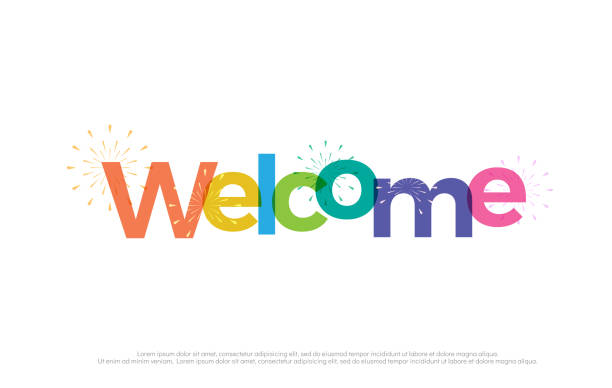 Orientation (M0D0):
EHS laboratory-specific training
Introductions
Prelab: Laboratory logistics
Orientation exercise – your first protocol
Preparations for M1D1
Introductions
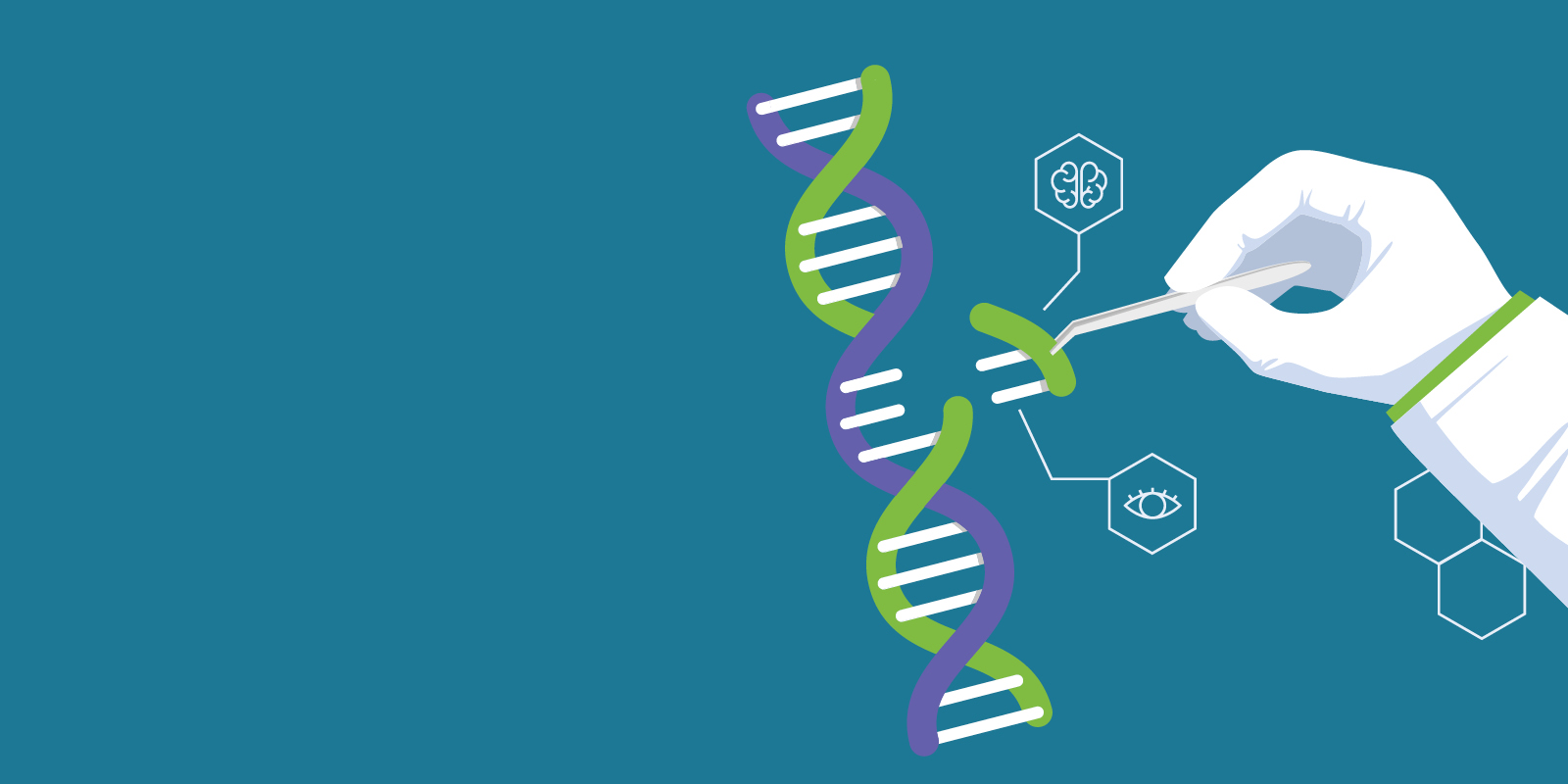 What year are you at MIT?

Do you have any research experience you want to share?

Where in the universe would you go if you got the chance? / What’s something that you like? (Hobby, favorite book, movie, game, show…)
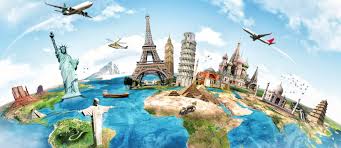 Where can you find the instructors?
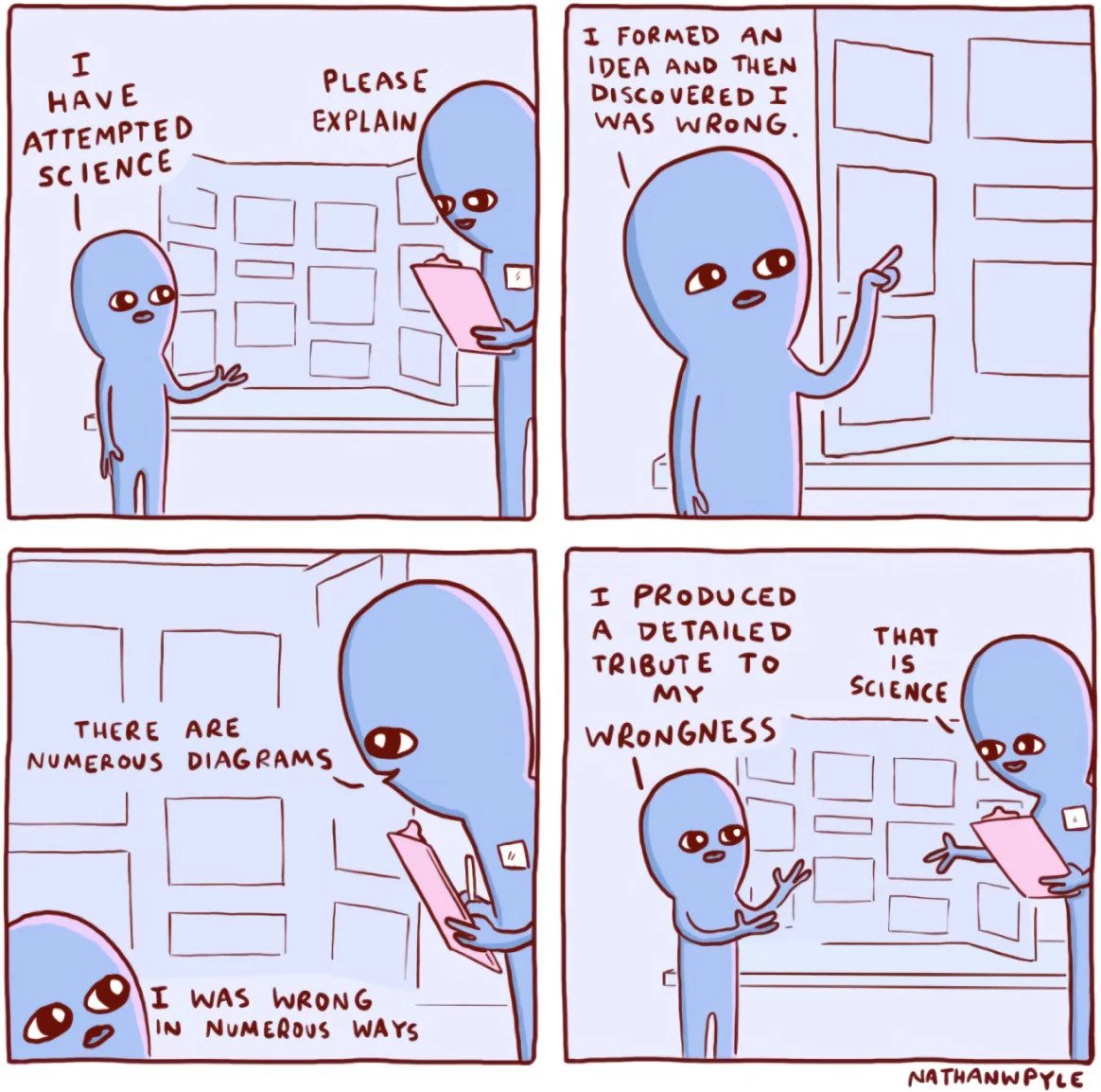 Noreen Lyell
Office: 16-317
Email: nllyell@mit.edu

Becky Meyer
Office: 16-319
Email: rcmeyer@mit.edu

Jamie Zhan
Office: 16-469
Email: zhanj@mit.edu
Office hours will be established
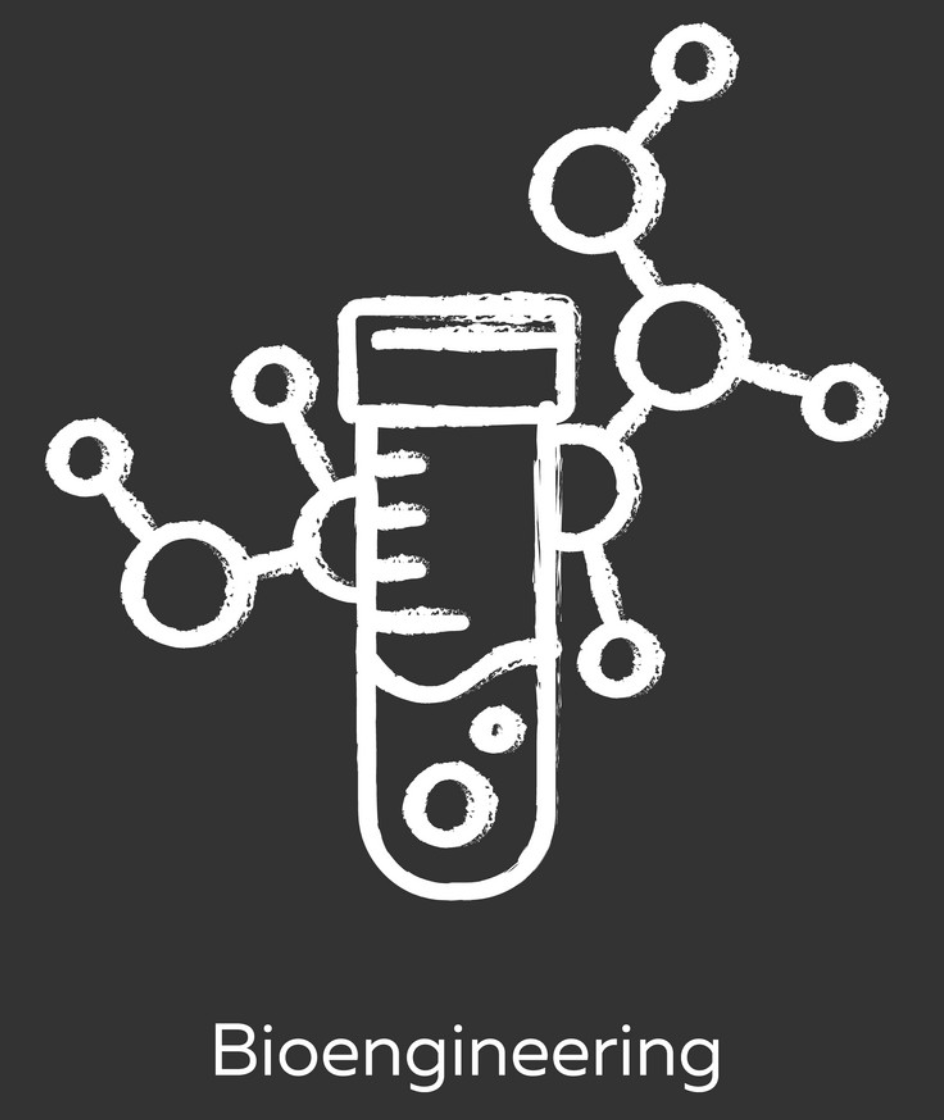 Core missions of 20.109
Collect authentic data 
Elements of design, unknown outcomes

Practice communicating your science
Written & oral, in homework and assignments, a lot of feedback

Working in collaboration with colleagues 
Experiments completed in teams
Assignments are completed individually or in teams (as noted)
Class-wide collaboration (for data acquisition and analysis)
Integrity (personal reflections)

The faculty are here to help – come to us with questions!
Key deadlines this semester
individual : 65%
team: 35%
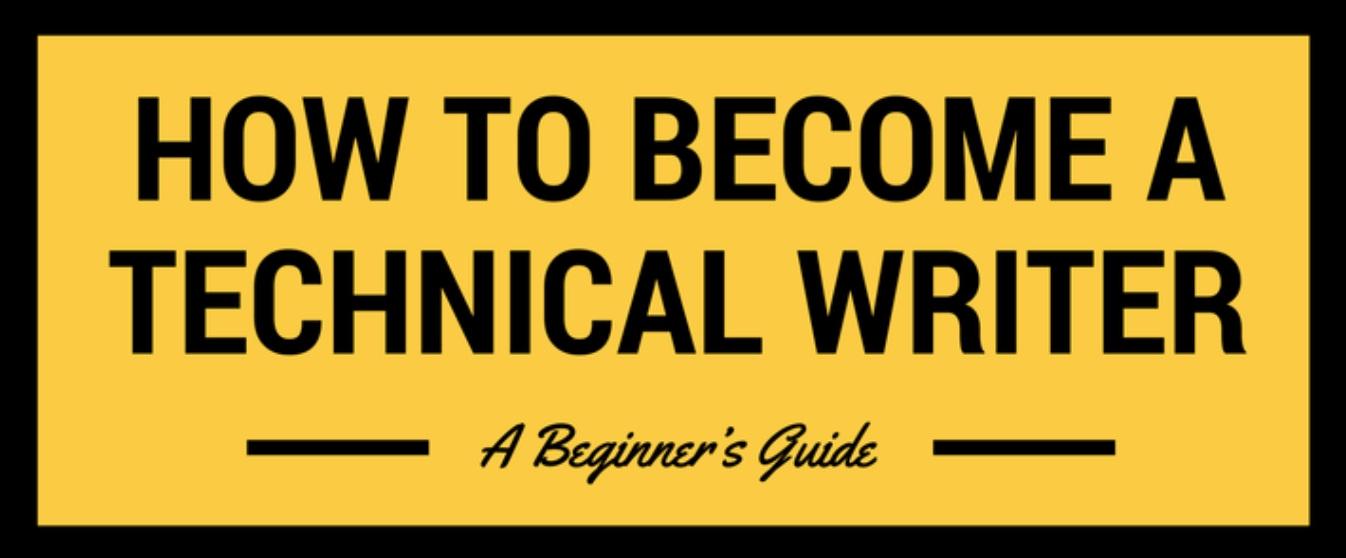 Homework helps!
A chance to practice technical/ scientific writing
Technical writing is a very specific style
Requires conciseness, clarity, and precision

Each piece of homework will become a component of a major assignments
Allows you to get individualized feedback on first draft of work

Homework, collectively, is only worth 10% of your final grade
Not because it isn’t important
Gives you a chance to make mistakes without serious damage to your grade

Homework must be submitted by 1:05pm on the day of lab
Submit as .doc or .pdf to Canvas
Write your name in the text of the document
Document name: Your name_assignment name/identifier
Class policies to note (also on wiki!)
Absences from lecture will impact participation points accumulated throughout the semester.
You are responsible for getting lecture material even if you are absent

Laboratory attendance is mandatory 
Excused absences should be discussed with the Instructors as soon as possible. 
Unexcused absences = 1/3 of a letter grade deduction from the final grade on the major assignment for the module (for example, a B+ would become a B).
If absent, you may be required to attend a different laboratory section to complete experiments. 

Late policy for homework and major assignments is very generous!
In lieu of extensions
Each day late for homework = -0.3pts /10
Each day late for major assignment = -3pts /100
Work will not be accepted 1 week past the due date
Welcome to the wiki!  The wiki is your lifeline…
http://engineerbiology.org/wiki/20.109(F22):Fall_2022_schedule
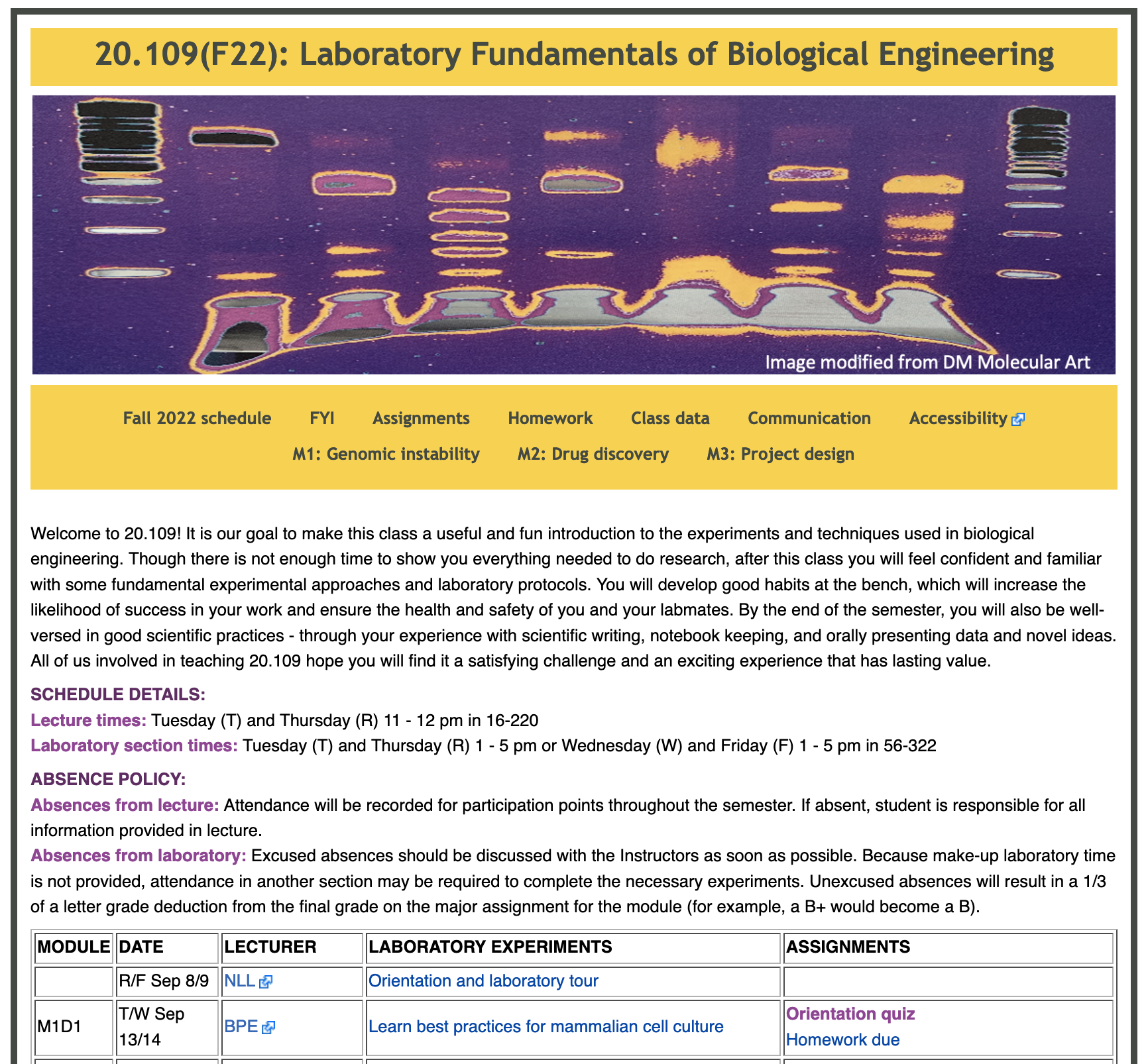 If the wiki is your lifeline, the Schedule page is your best friend
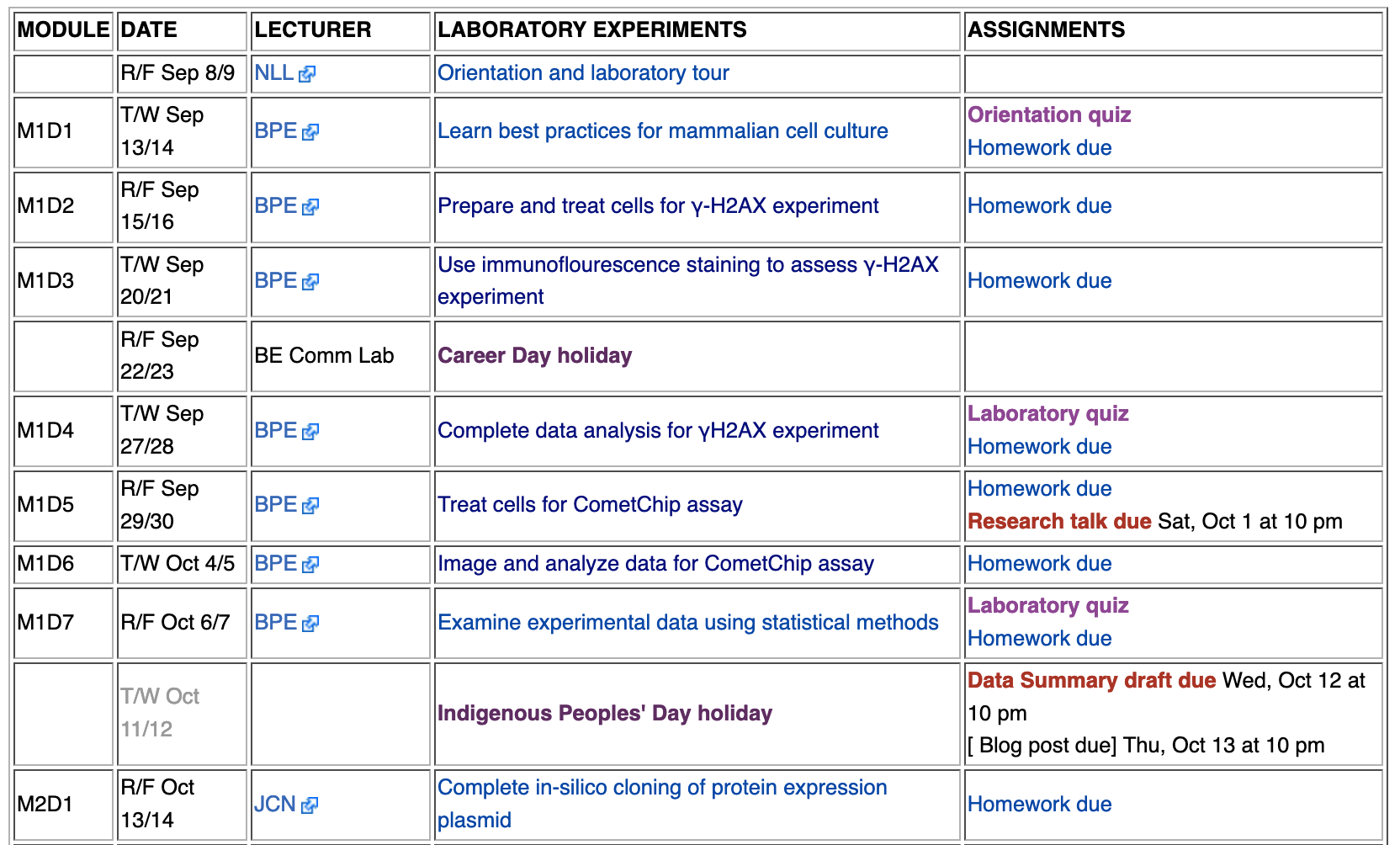 A laboratory day in the life of a 109er
Lab starts at 1:05pm
You must alert me in advance if you will be late or are sick

Quiz starts immediately at 1:05pm (on lectures and laboratory material) 
M1D4, M1D7, M2D4, M2D7…as noted on the wiki!

Submit homework to Canvas by 1:05pm

Participate in interactive prelab discussion
Typically 15-45 minutes with focus on experimental details

Design and Experiment!
Keep notes in electronic laboratory notebook (Benchling)
Q & A throughout the afternoon
Record your science in Benchling
Set up your account: benchling.com
Title your project “20.109(F22)_YourName”
Make each module a new folder
Make each day a new entry within the appropriate module folder
Share with your Instructor and TA
Jamie (zhanj@mit.edu) and Alexander (ahos@mit.edu)
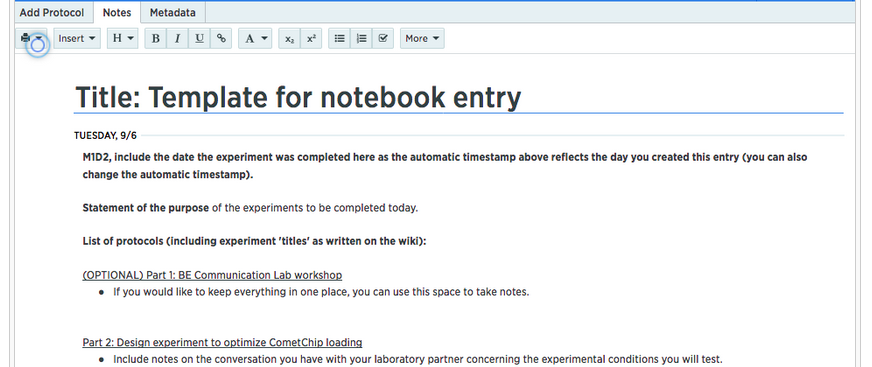 Remember your personal protective equipment (PPE)
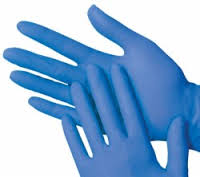 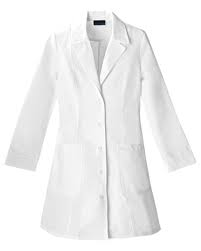 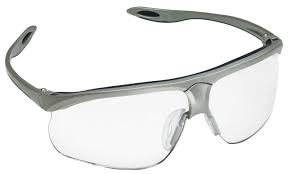 Correctly dispose of waste
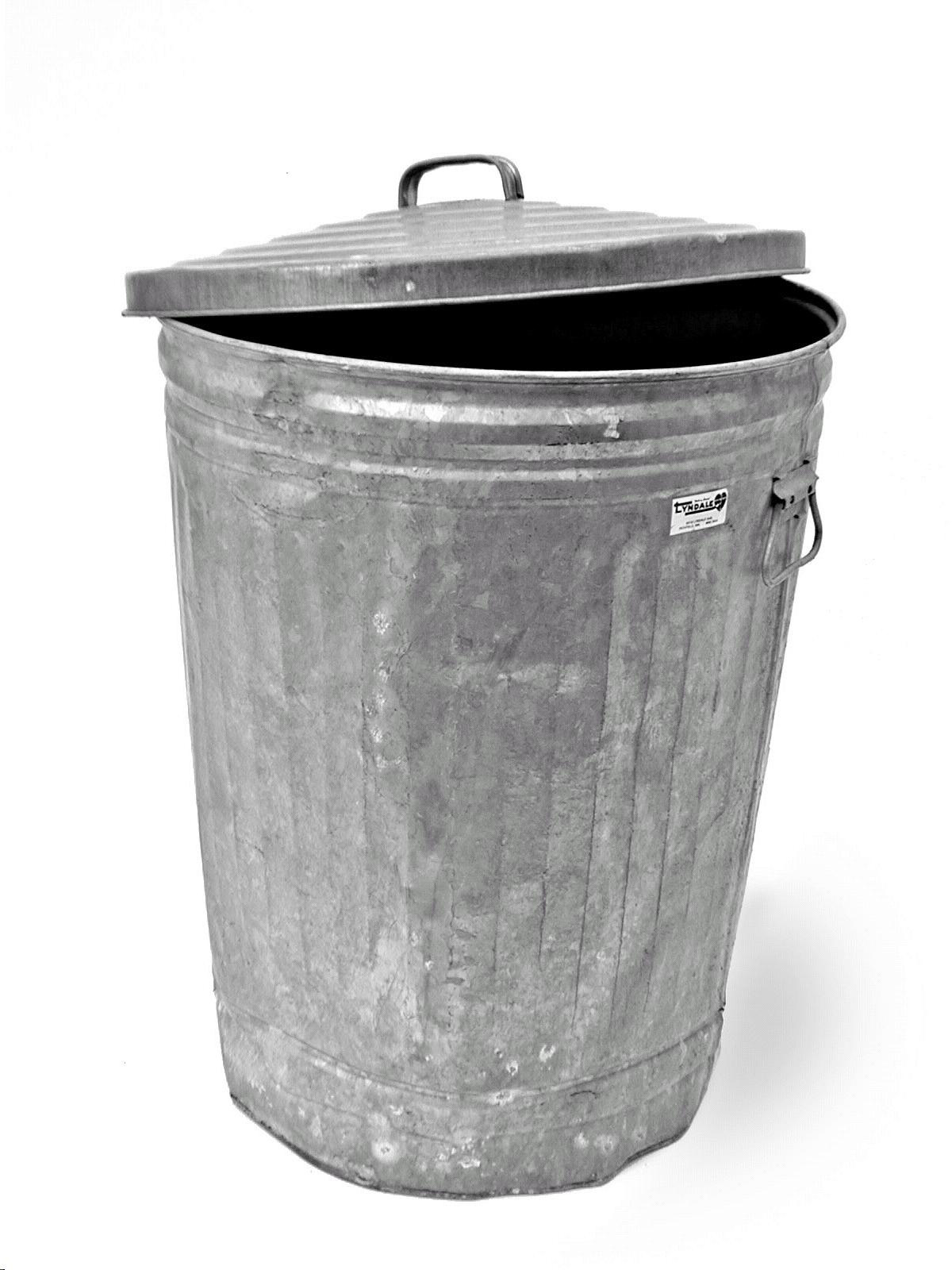 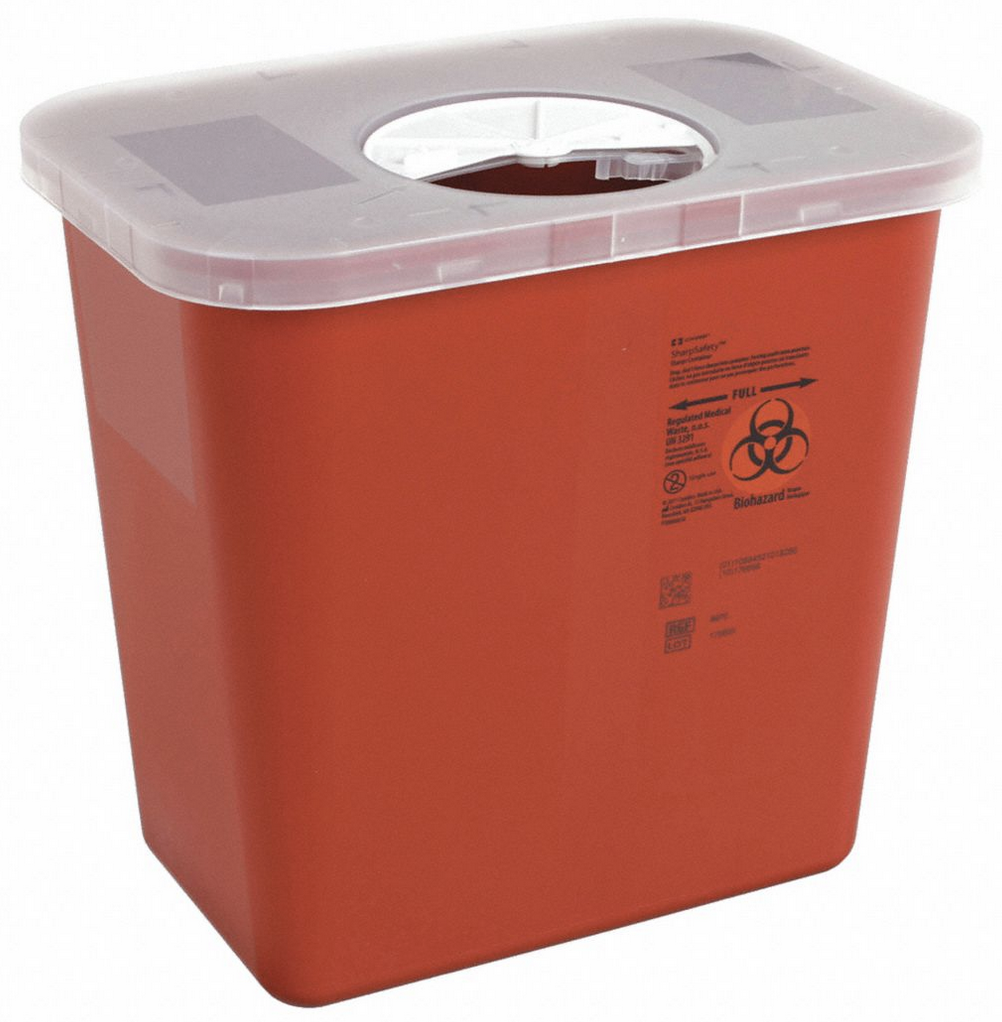 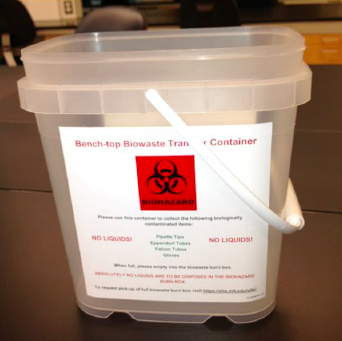 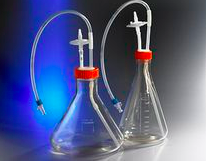 regular trash can     benchtop waste    sharps container     liquid waste vacuum flask
Please empty benchtop waste every lab
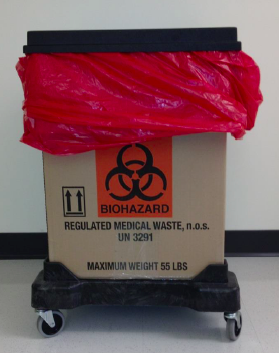 biowaste box
For today:
Complete lab orientation with a partner
Your ”forever” lab partner will be assigned prior to the next lab session based on questionnaire responses or by request
 http://engineerbiology.org/wiki/20.109(F22):Laboratory_tour

Orientation quiz on M1D1!
For M1D1:
Complete homework assignments (see ‘Homework’ tab on wiki)
http://engineerbiology.org/wiki/20.109(F22):Homework
Prepare for orientation quiz
Complete, screen capture EHS training certificate(s)
Read Mod1 overview page and M1D1 introduction